LFV
Information om REGERINGSUPPDRAG luftrum 2040
Seminarium för luftrumsbrukare 3 oktober 2018
Niclas Wiklander  - projektledare för regeringsuppdraget Luftrum 2040

Flygledare 1999-
Miljöspecialist 2004-
Miljötillståndsprocesser
Luftrumsutveckling
Brommasamordningen
Miljöanalys
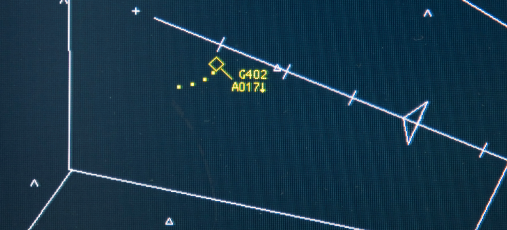 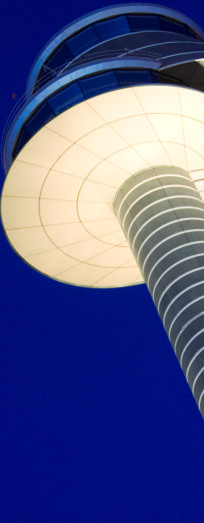 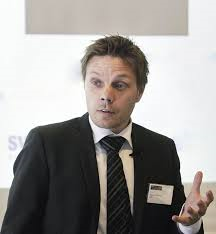 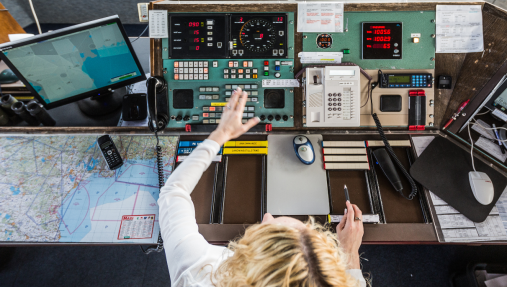 niclas.wiklander@lfv.se
LFV – Regeringsuppdrag Luftrum 2040
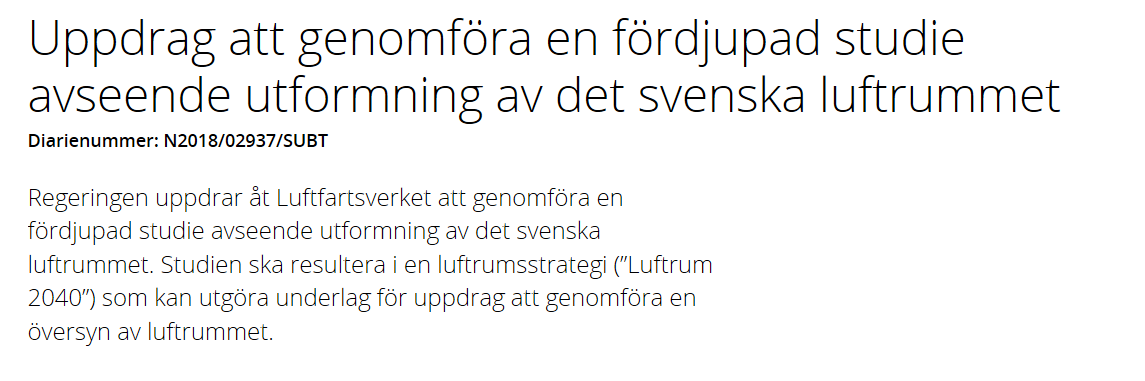 sök: LFV luftrum regeringsuppdrag
Bakgrund - Förstudie Luftrum 2040
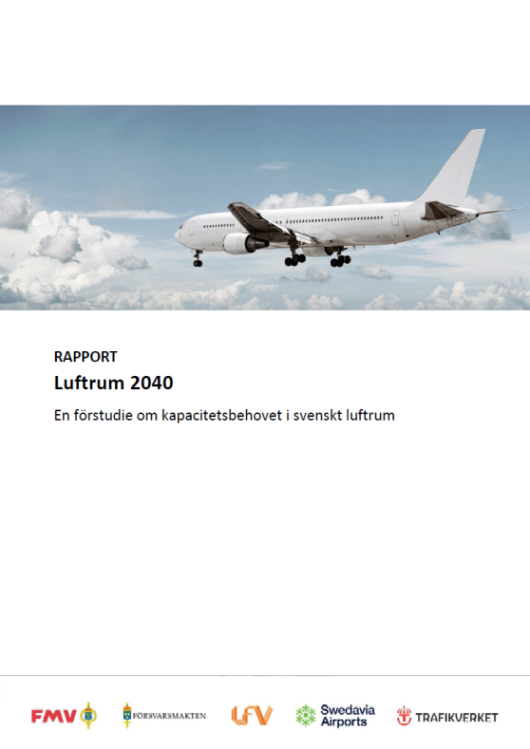 Trafikverket, LFV, Försvarsmakten, Swedavia och FMV

Behov av översyn av svenskt luftrum
kapacitetsproblem
flera tänkbara scenarier för Stockholm
Arlandas miljötillstånd
generella miljökrav

Oklart ansvar för långsiktig utveckling
Bakgrund - Regeringens flygstrategi och Arlandarådet
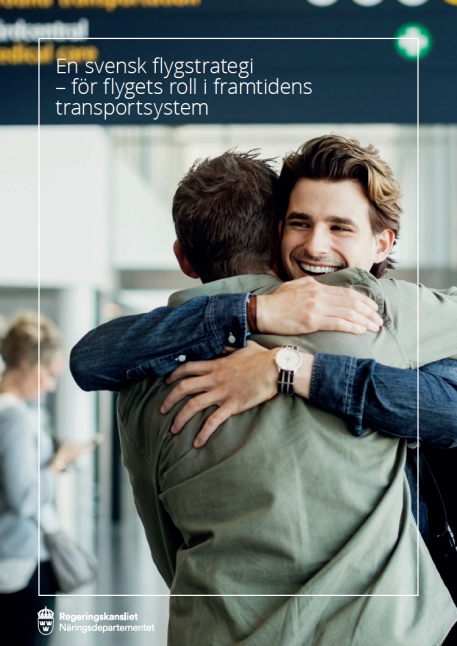 Fokusområden
Tillgänglighet
Stärk Arlanda
Miljö- och klimatpåverkan
Flygsäkerhet
Rättvisa villkor
Forskning och innovation
Ökad export
Bakgrund - Regeringens flygstrategi och Arlandarådet
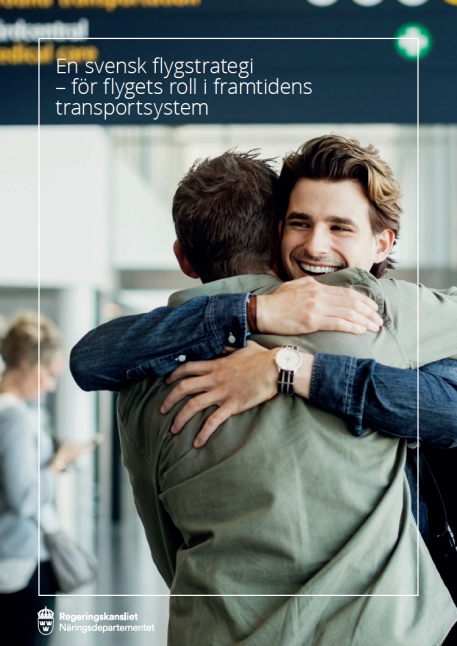 Fokusområden
Tillgänglighet
Stärk Arlanda
Miljö- och klimatpåverkan
Flygsäkerhet
Rättvisa villkor
Forskning och innovation
Ökad export
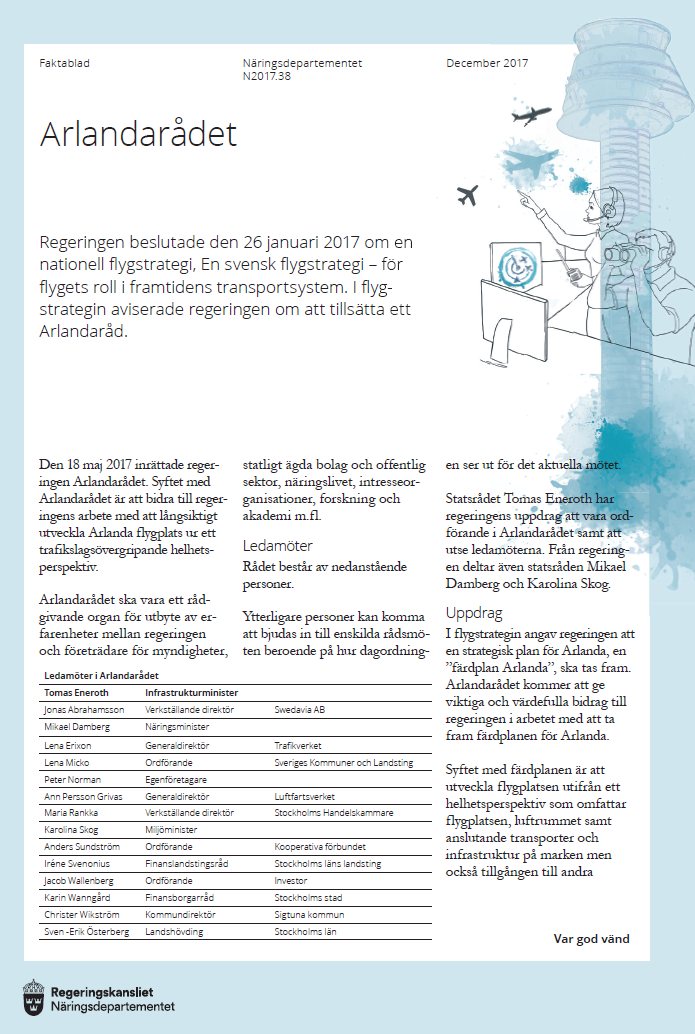 Bakgrund – Arlandarådet
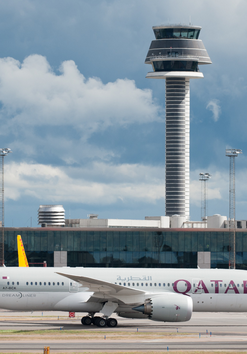 Tillsatt av regeringen
Skapa färdplan för att bli Nordens ledande och fossilfria flygplats







Vad krävs av luftrummet för att Arlanda ska bli Nordens ledande flygplats?
Färdiga 2018
Färdplan – Nordens ledande flygplats
Flygplats
Anslutningar
Luftrum
Bakgrund
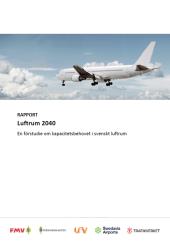 LFV: frågan om utveckling av svenskt luftrum i stort hänger helt ihop med luftrumsutveckling för Arlandas framtid.

LFV: vi är beredda att få ett regeringsuppdrag av Näringsdepartementet som ska utgöra fördjupning av förstudien Luftrum 2040. Uppdraget kan också tillmötesgå behov hos Arlandarådet.
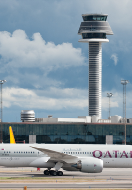 2018-19
regeringsuppdrag LFV
Strategi
Luftrum 2040
Strukturerad och långsiktig modernisering av svenskt luftrum med tydliga ansvarsförhållanden
©LFV 2018
Uppdraget - innehåll
luftrumsstrategi (”Luftrum 2040”) som kan utgöra underlag för uppdrag att genomföra en översyn av luftrummet

inriktning för luftrummets användning och kartlägga styrande förutsättningar

förslag på vilka mål- och nyckeltalsområden som skulle kunna vara styrande (flygsäkerhet, kapacitet, kostnadseffektivitet samt klimat- och miljöpåverkan)

introduktionen av obemannade luftfartyg och eventuell påverkan på luftrumskapaciteten

Luftfartsverket ska också redovisa avvägningen mellan olika luftrumsbrukares intressen, däribland den militära luftfarten och totalförsvarets behov

Luftfartsverket ska bistå Arlandarådet med underlag.
Samverkan med berörda aktörer – hösten/vintern
Försvarsmakten
Transportstyrelsen
Trafikverket
FMV
Swedavia
MSB
………………….
ACR
Sveriges regionala flygplatser
Skavsta
Svenska flygbranschen
Allmänflyg
Drönarbranschen
Flygbolag - Taktisk kundsamverkan
Svensk pilotförening
SATCA
----
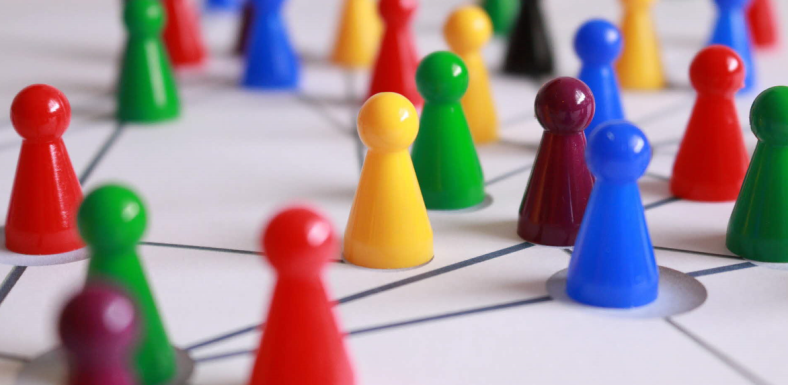